Synergistic Analyses of Data from Active and Passive Sensors to Assess Relationships between Spatial Heterogeneity of Tropical Forest Structure and Biodiversity Dynamics
Jordan Muss1, Naikoa Aguilar-Amuchastegui2, Geoffrey Henebry1
1South Dakota State University & 2World Wildlife Fund, US
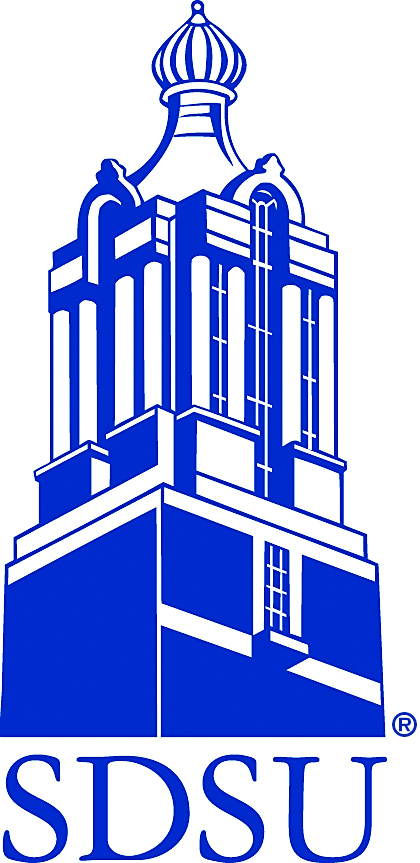 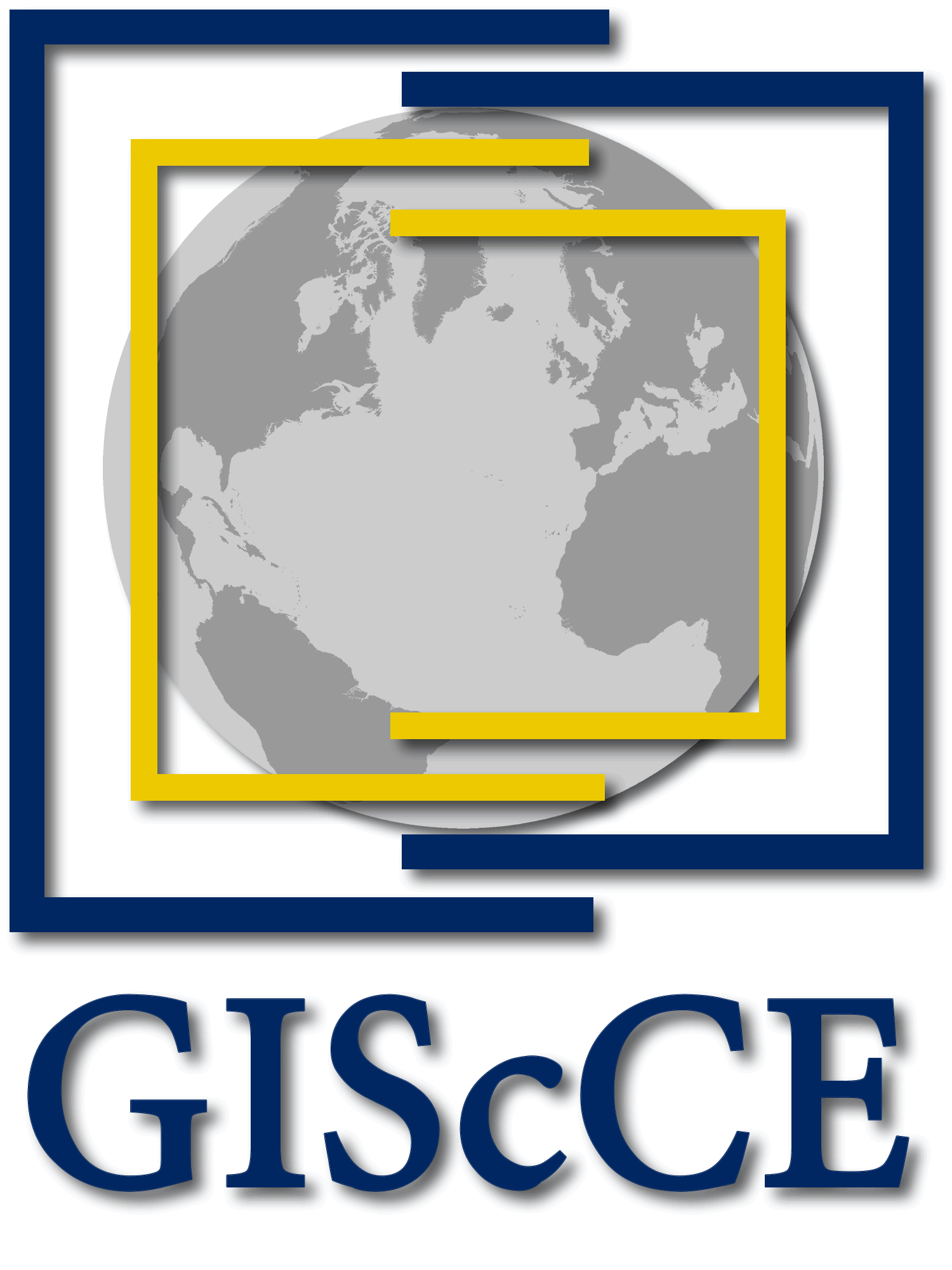 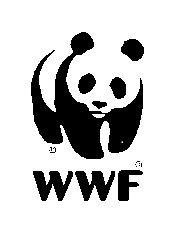 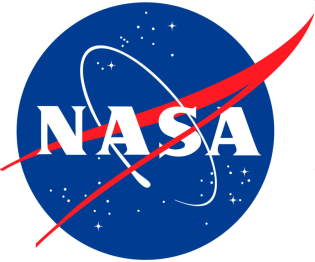 Biodiversity conservation through the sustainable management of tropical forests:
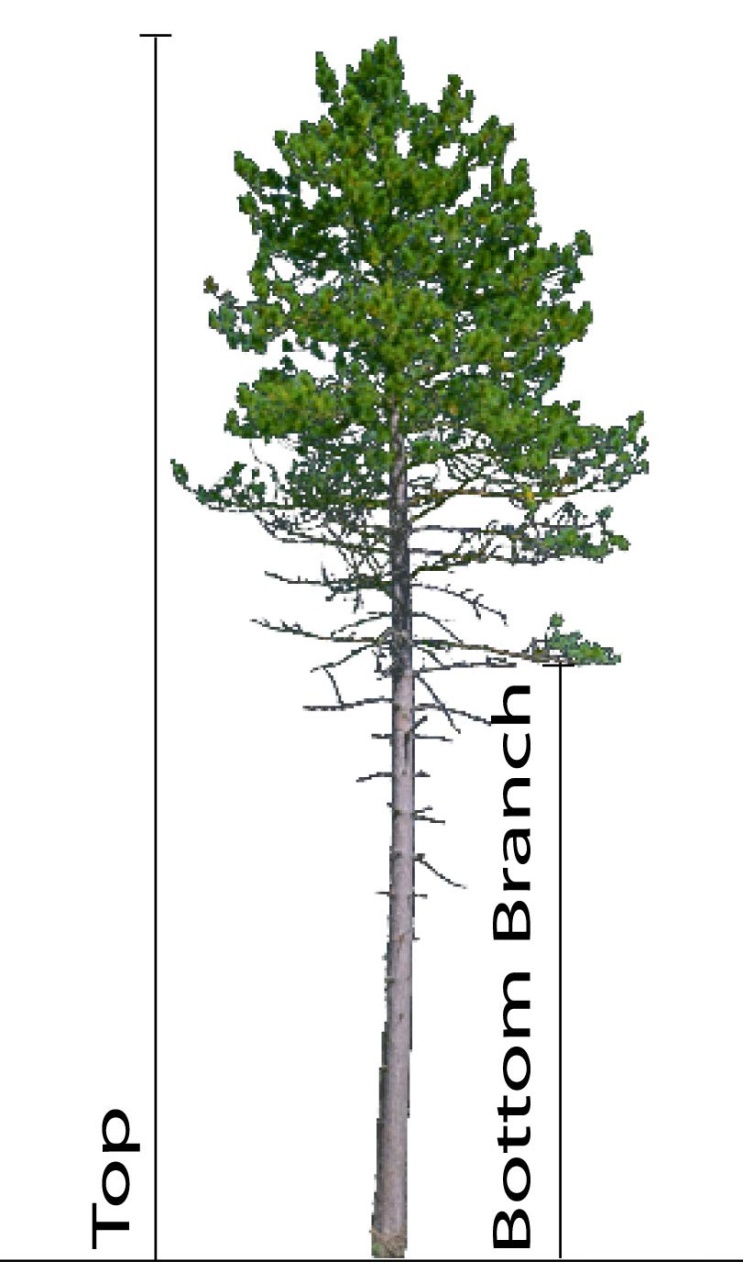 Forest structural heterogeneity as a potential indicator of sustainable forest management
Relationships between forest management & biodiversity indicators
Forest structural heterogeneity linked to habitat availability:
birds (e.g. Barbaro et al. 2006; Goetz et al. 2007; Clawges et al. 2008)
mammals (e.g. Carey & Wilson 2001)
beetles (e.g. Aguilar-Amuchastegui & Henebry 2006, 2007; Barbaro et al. 2006)
Study Area
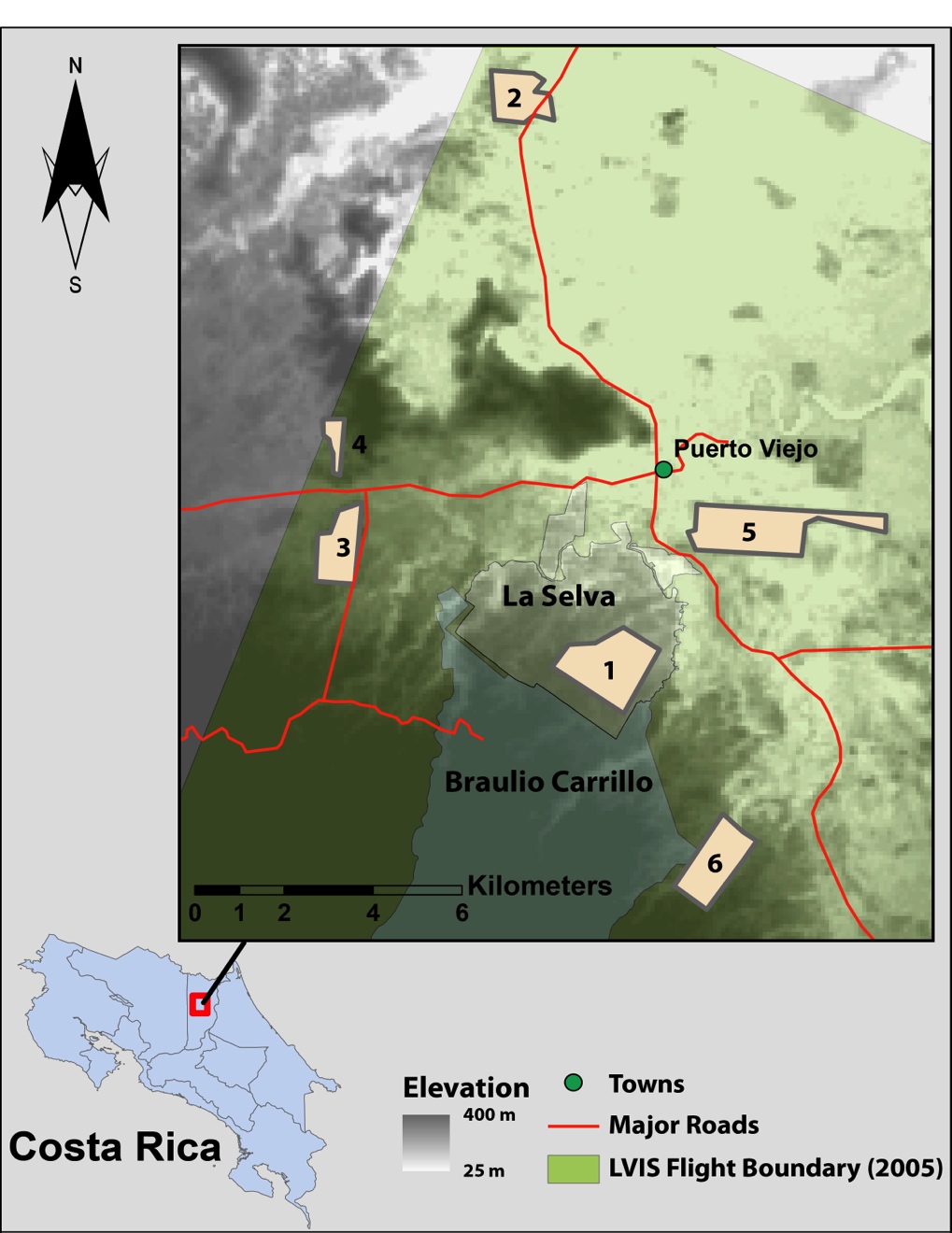 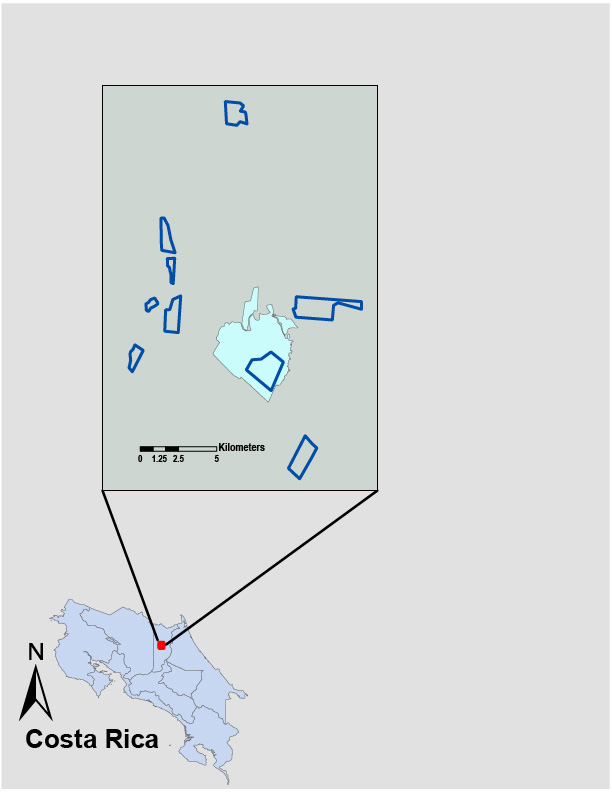 9 forested sites
3 natural reference
   1 natural & intact 
   2 natural but fragmented 
6 managed units
     5 primary 
     1 old secondary
Why do we need more lidar metrics?
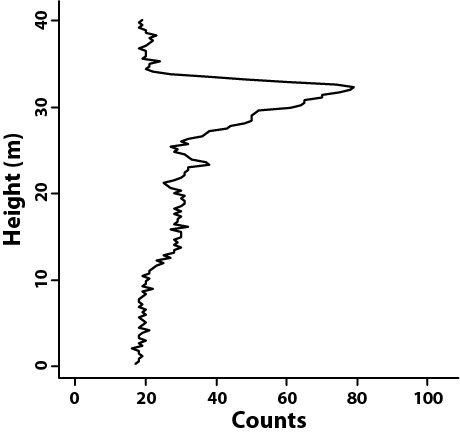 Quantiles
Fixed-width Slicing
Gaussian Deconvolution
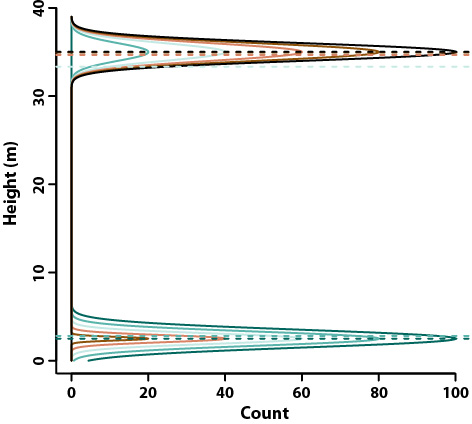 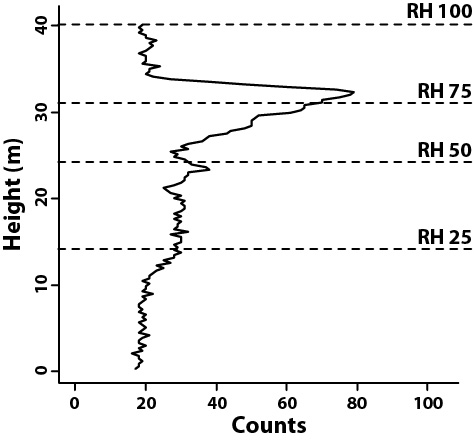 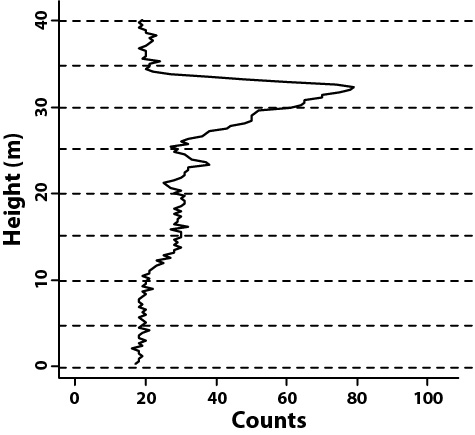 Alternative Approach
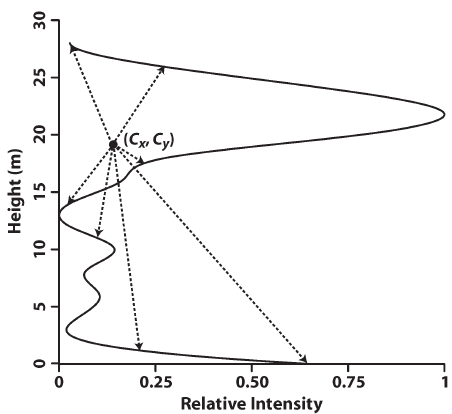 Muss et al. (2012) Geoscience & Remote Sensing Letters
Are we missing signal?
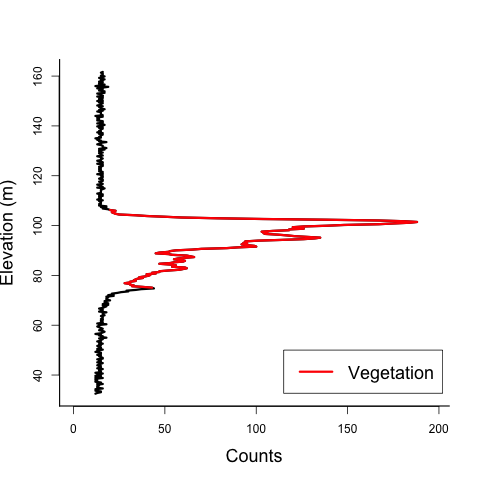 Recursive slicing
Bounds detection using C and normalized RG
Measuring wave complexity using RG
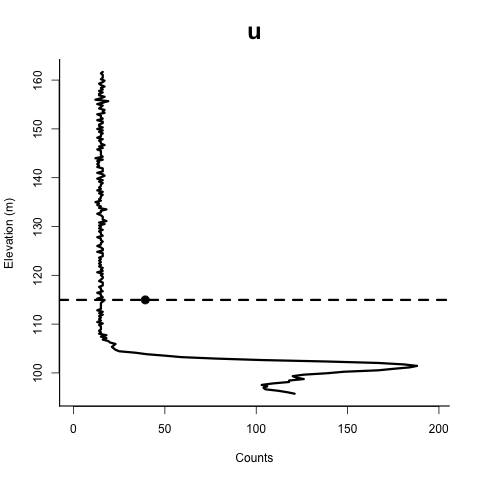 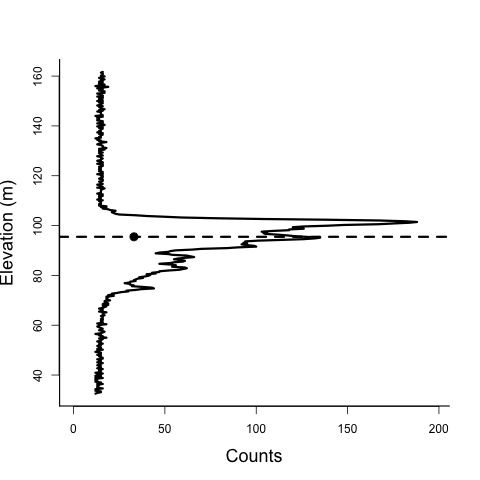 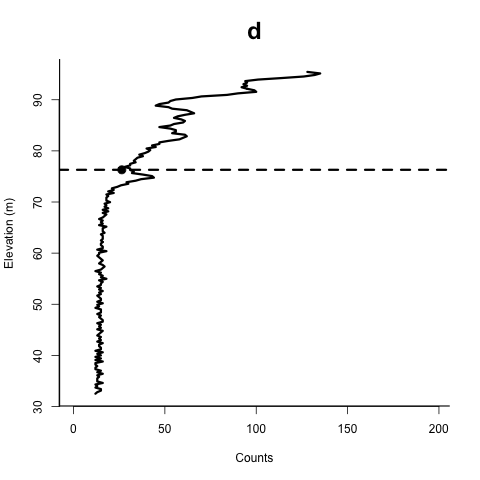 Automated Bounds Detection
Multi-pass rule-based recursive slicing:
Slice waveform
Find & remove slices with symmetry around Cslice :
N(Rgup) ~ N(RGdown)
Repeat until:
N(Rgup) ≠ N(RGdown)
Or the slices are too small to process
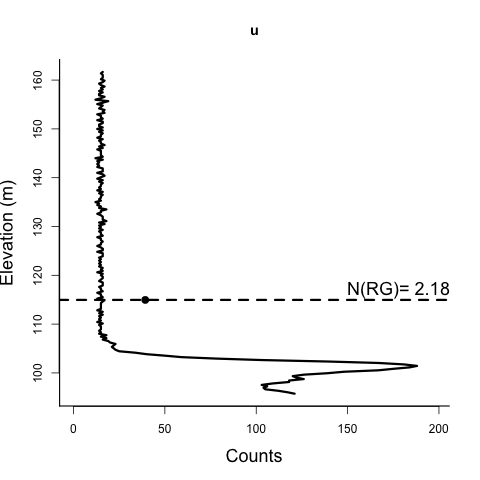 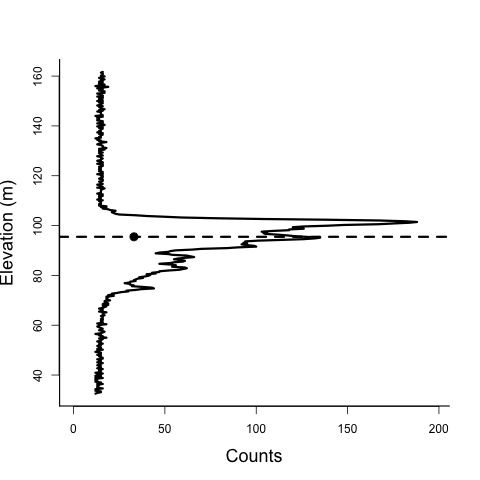 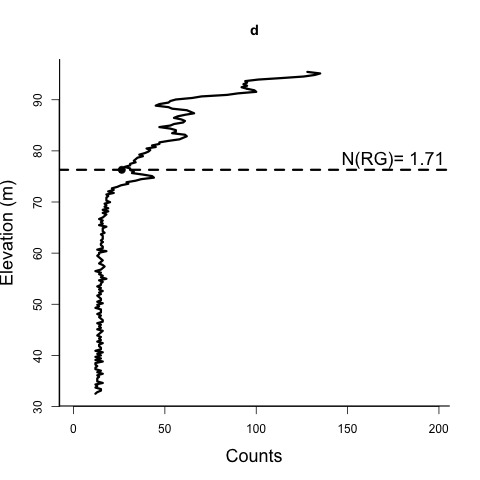 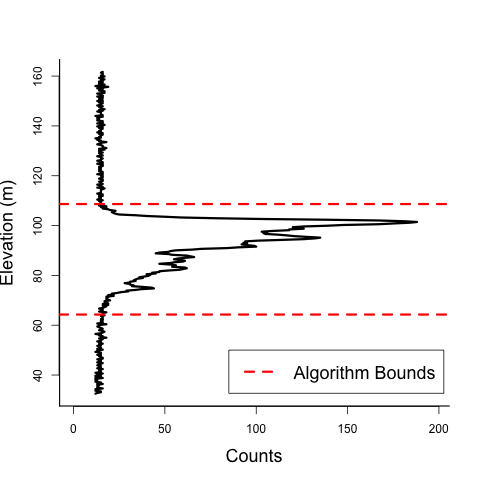 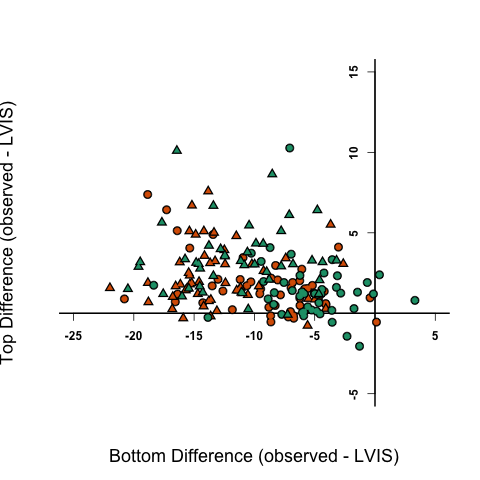 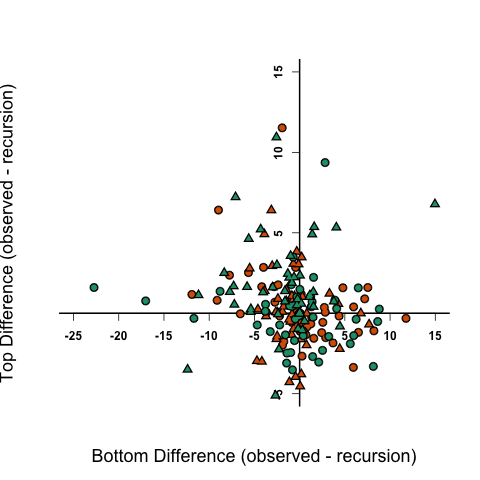 Orange = Pasture
Green  = Forest
Circle = Flat site
Triangle = Sloped site
Slicing Using the Radius of Gyration
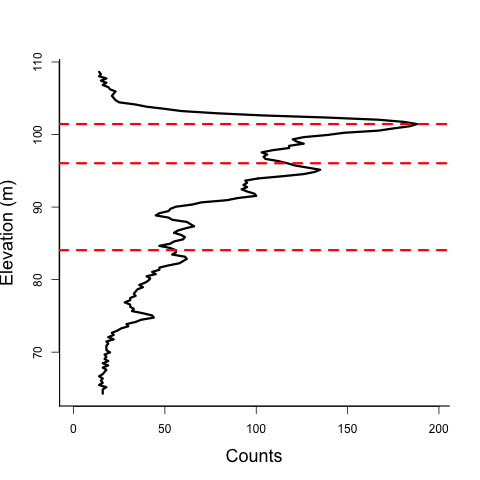 Multi-pass recursive slicing:
Minimize RG differences between slices
Slice wave at height where minimum difference occurs
Repeat for upper &lower portions until wave can’t be sliced any further
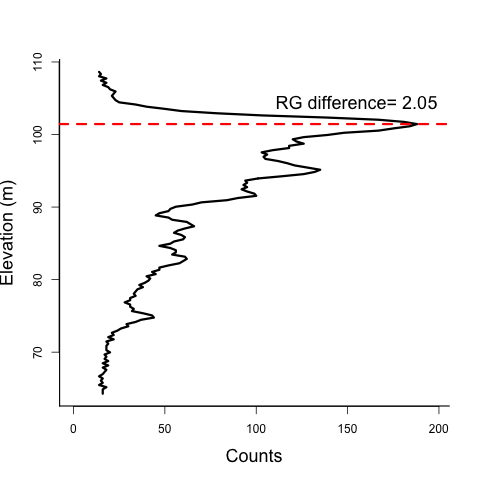 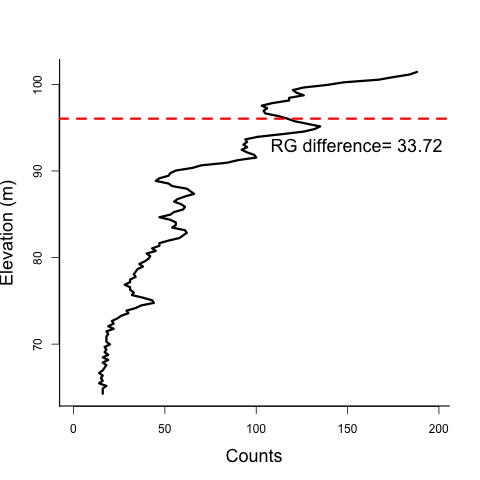 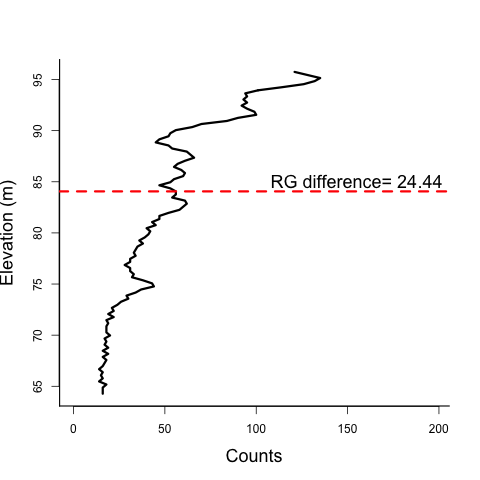 Slicing Using the Radius of Gyration
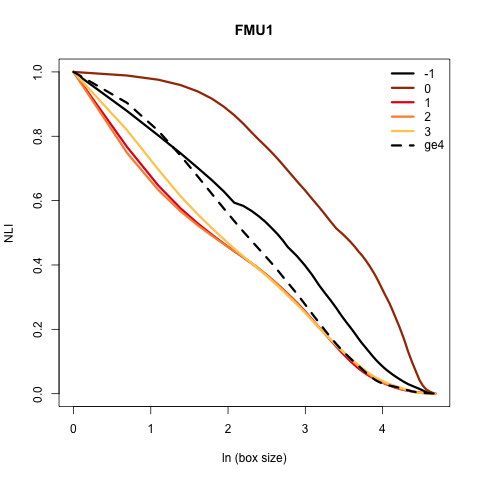 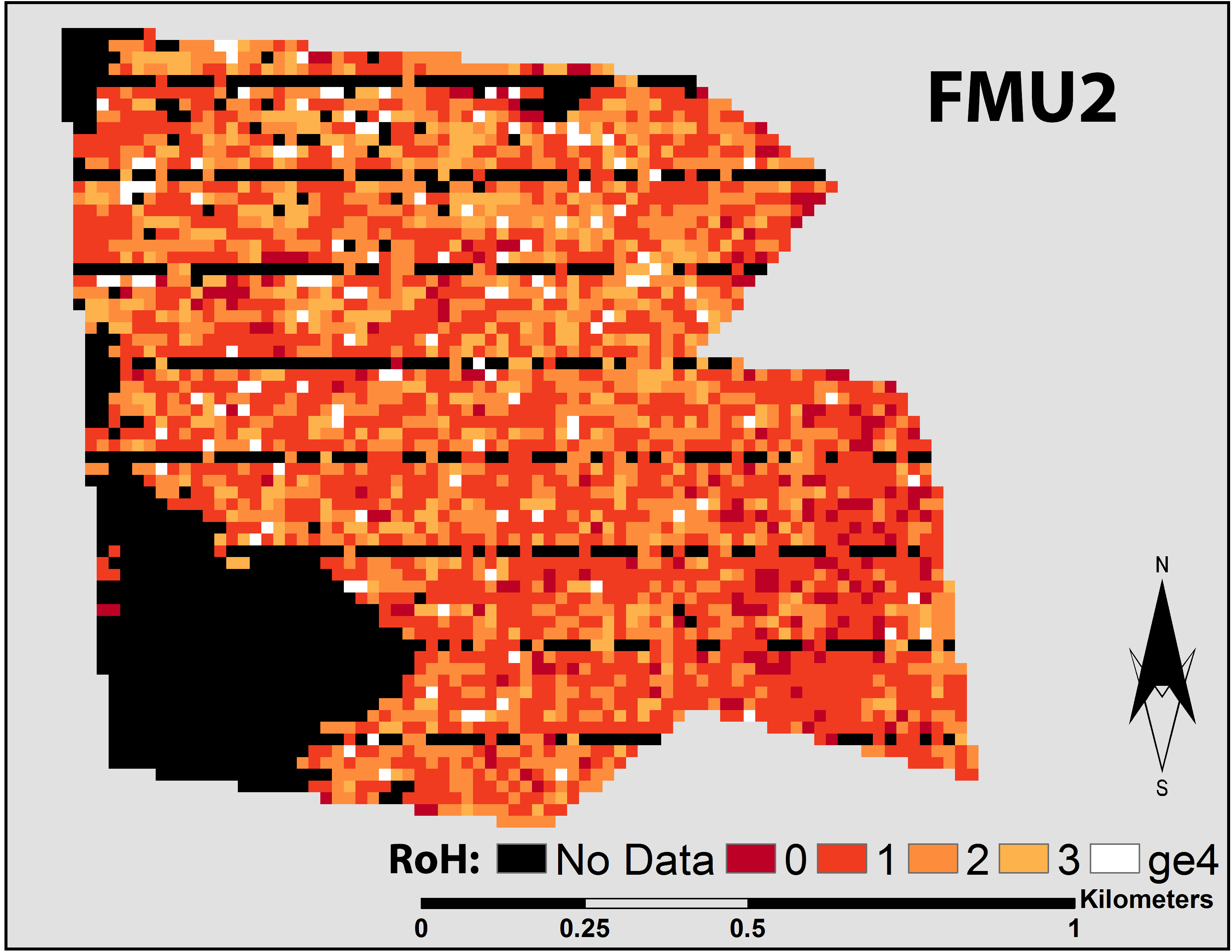 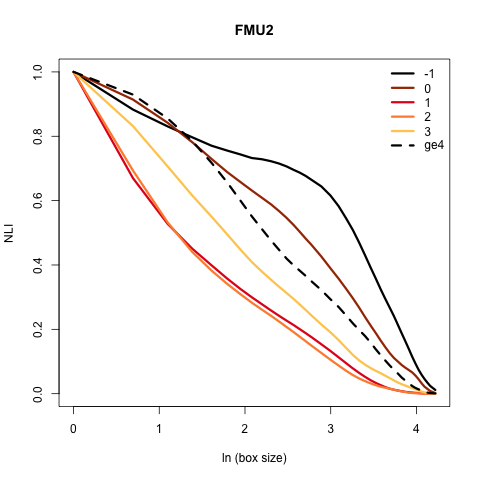 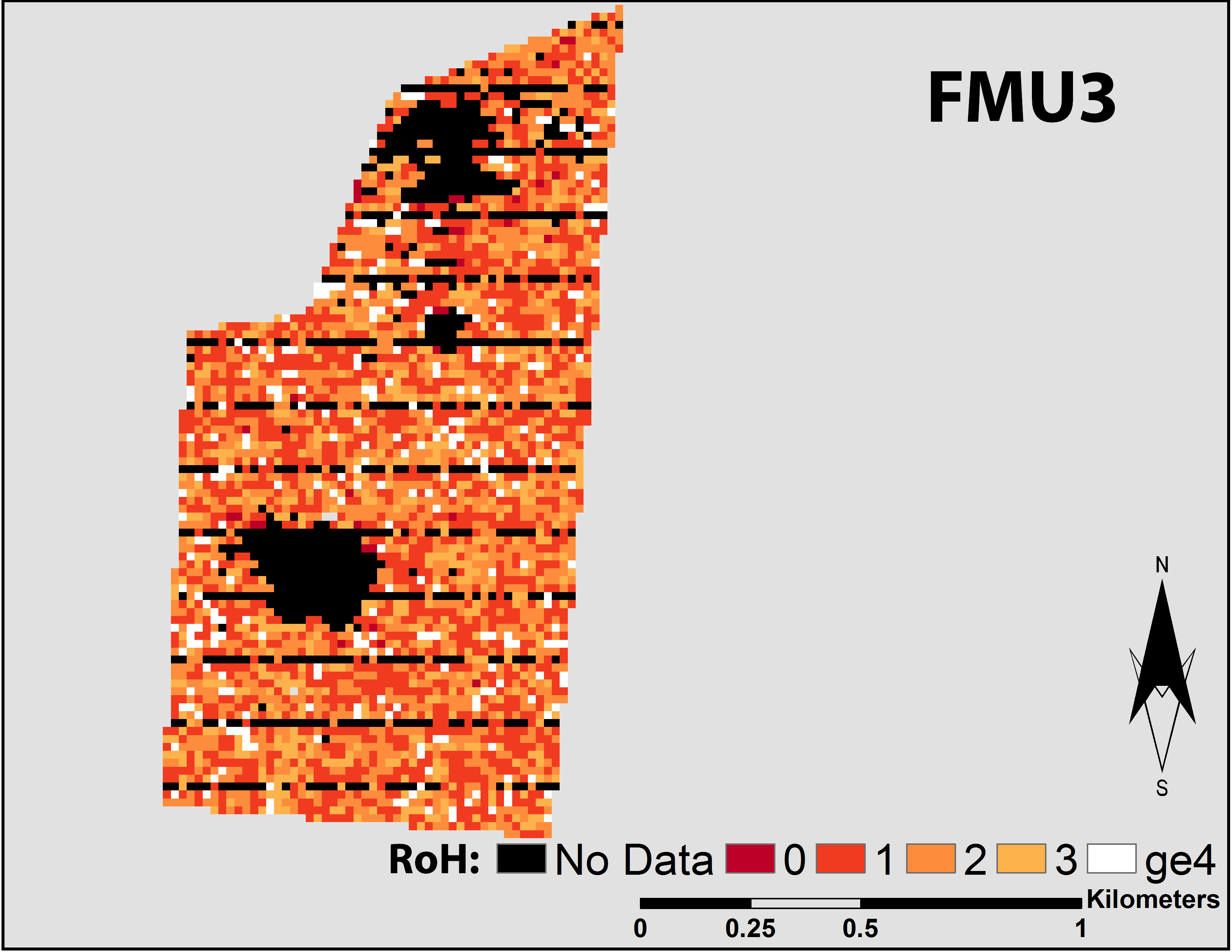 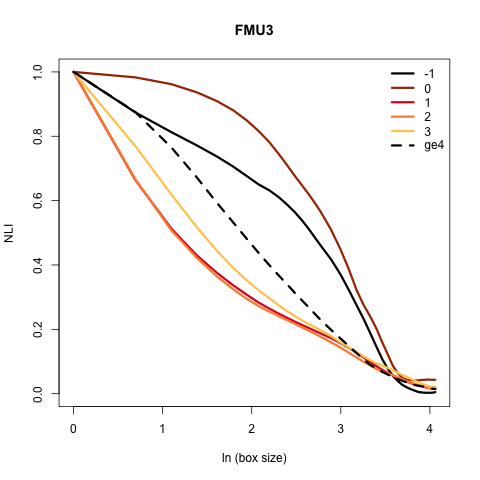 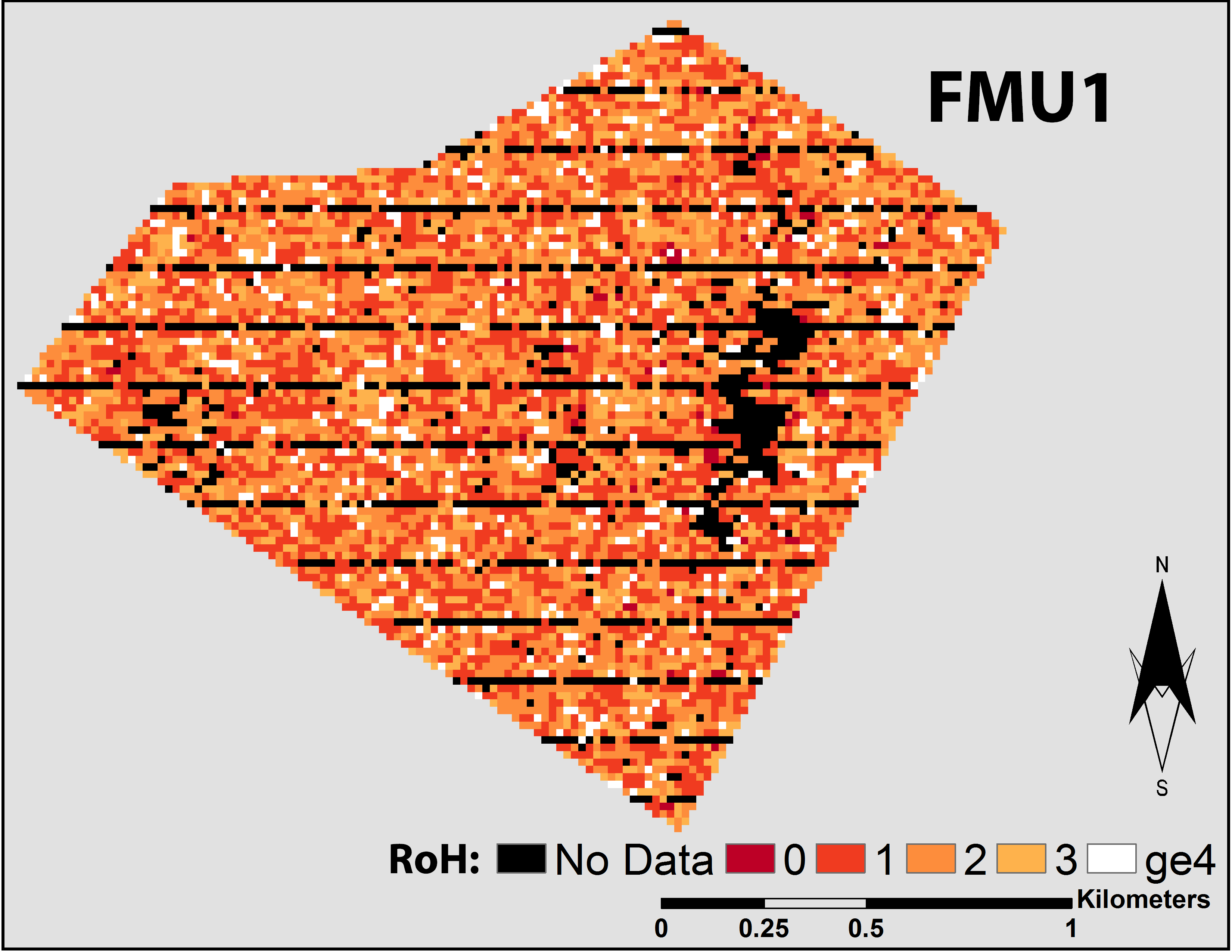 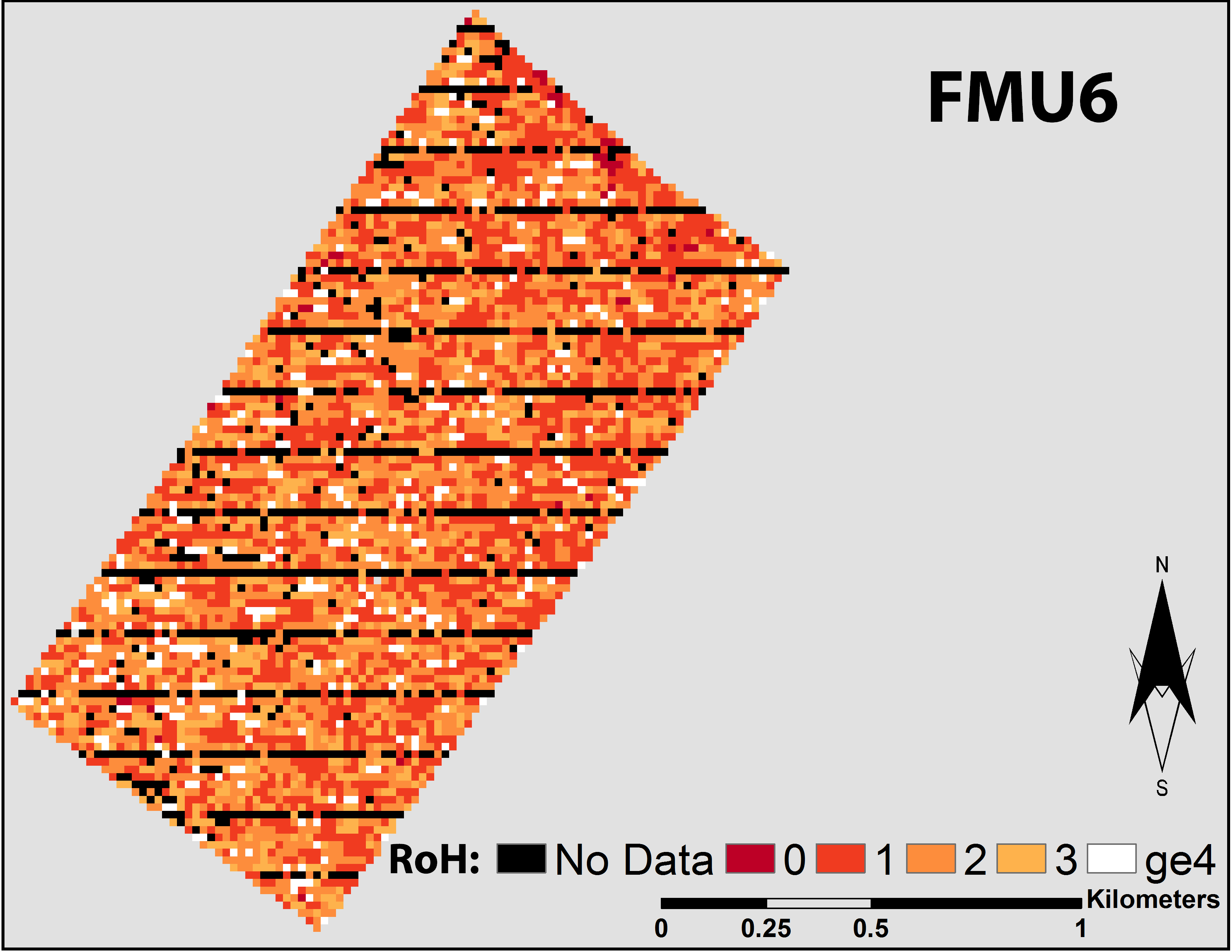 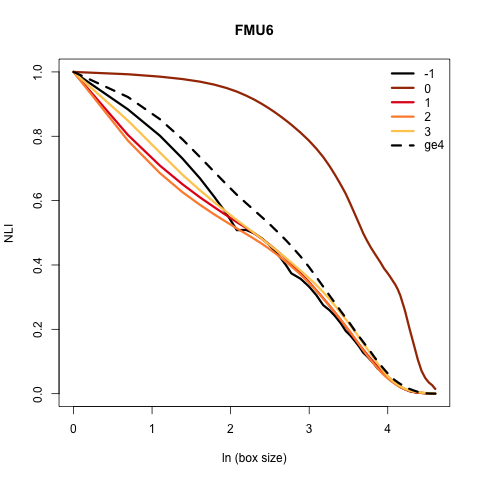 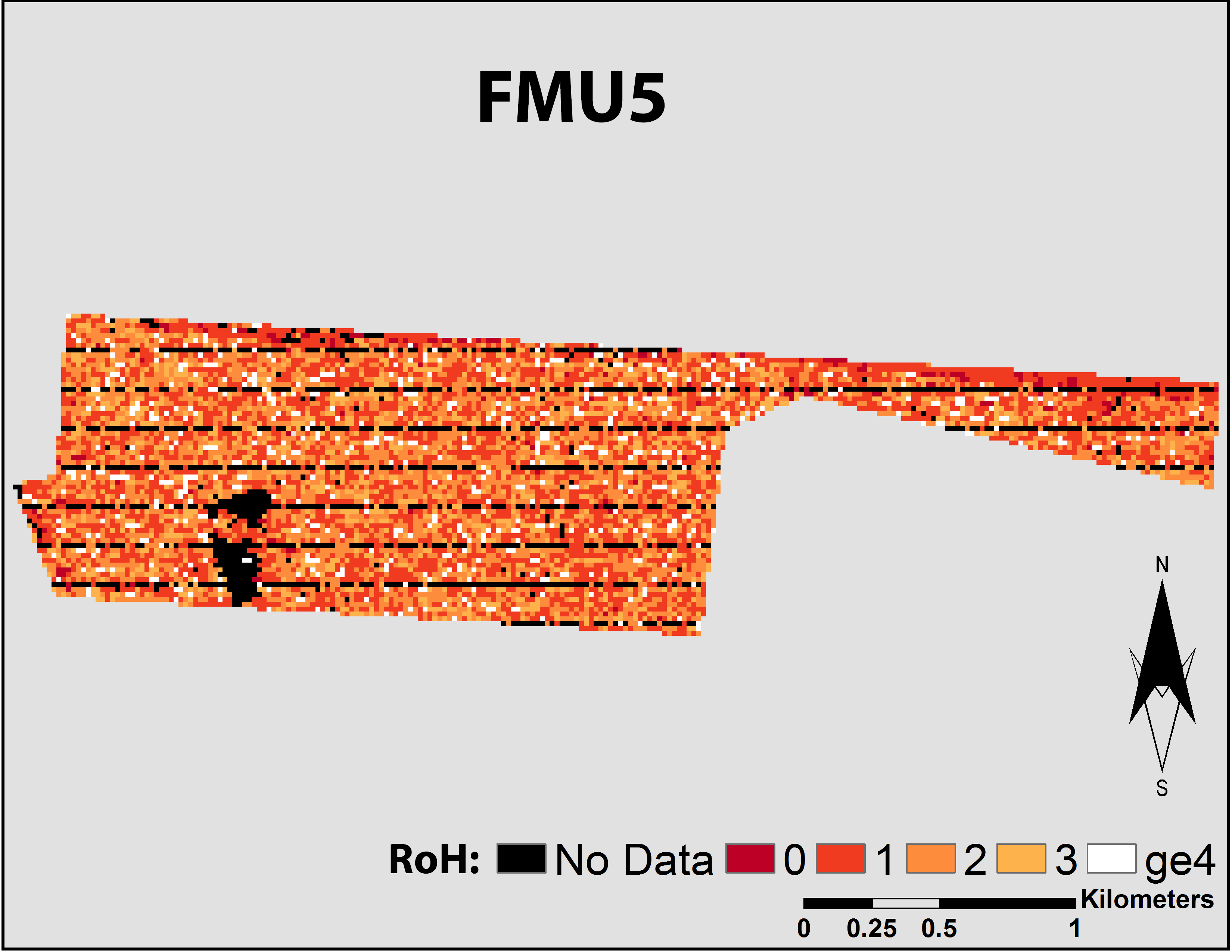 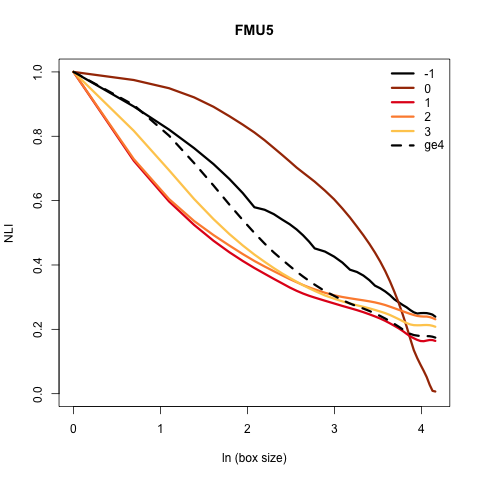 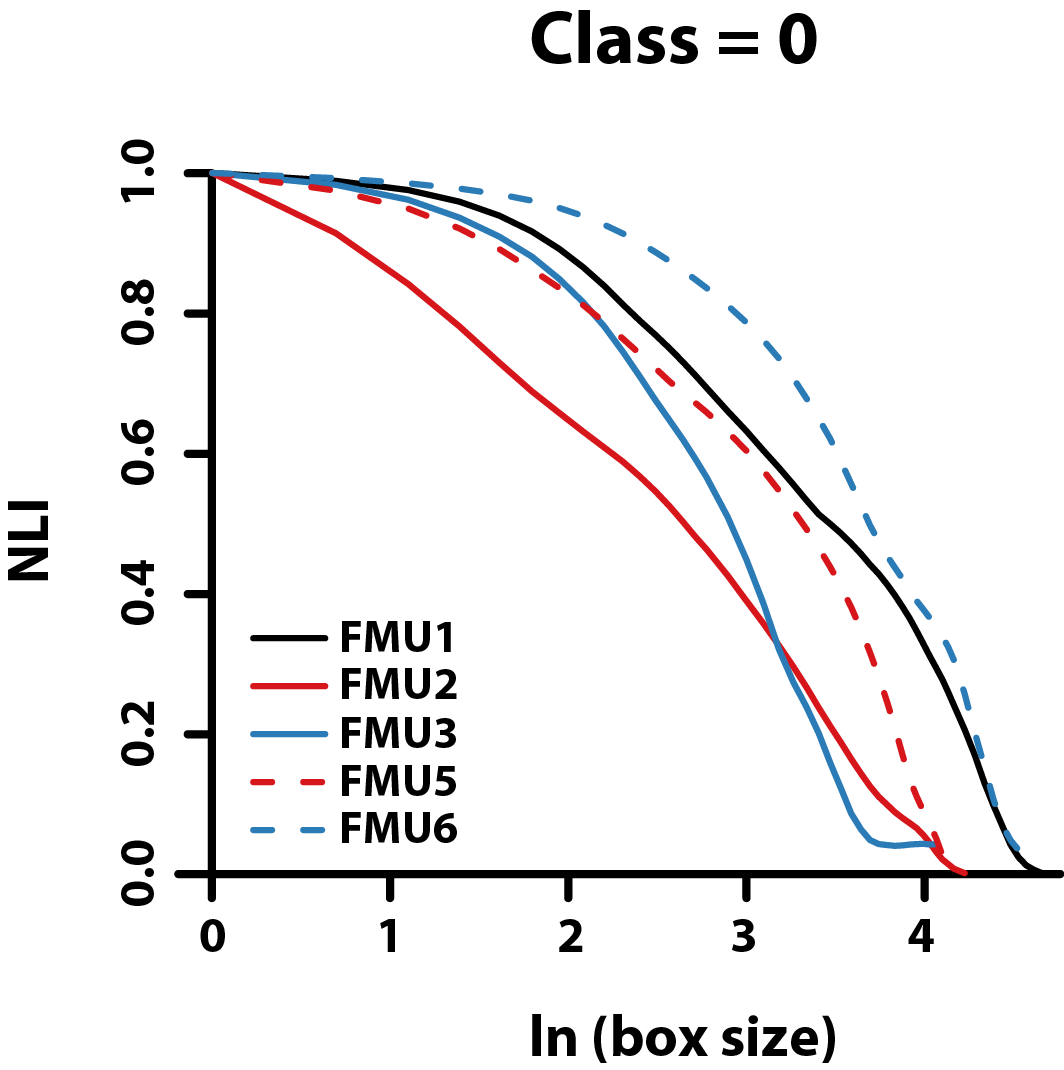 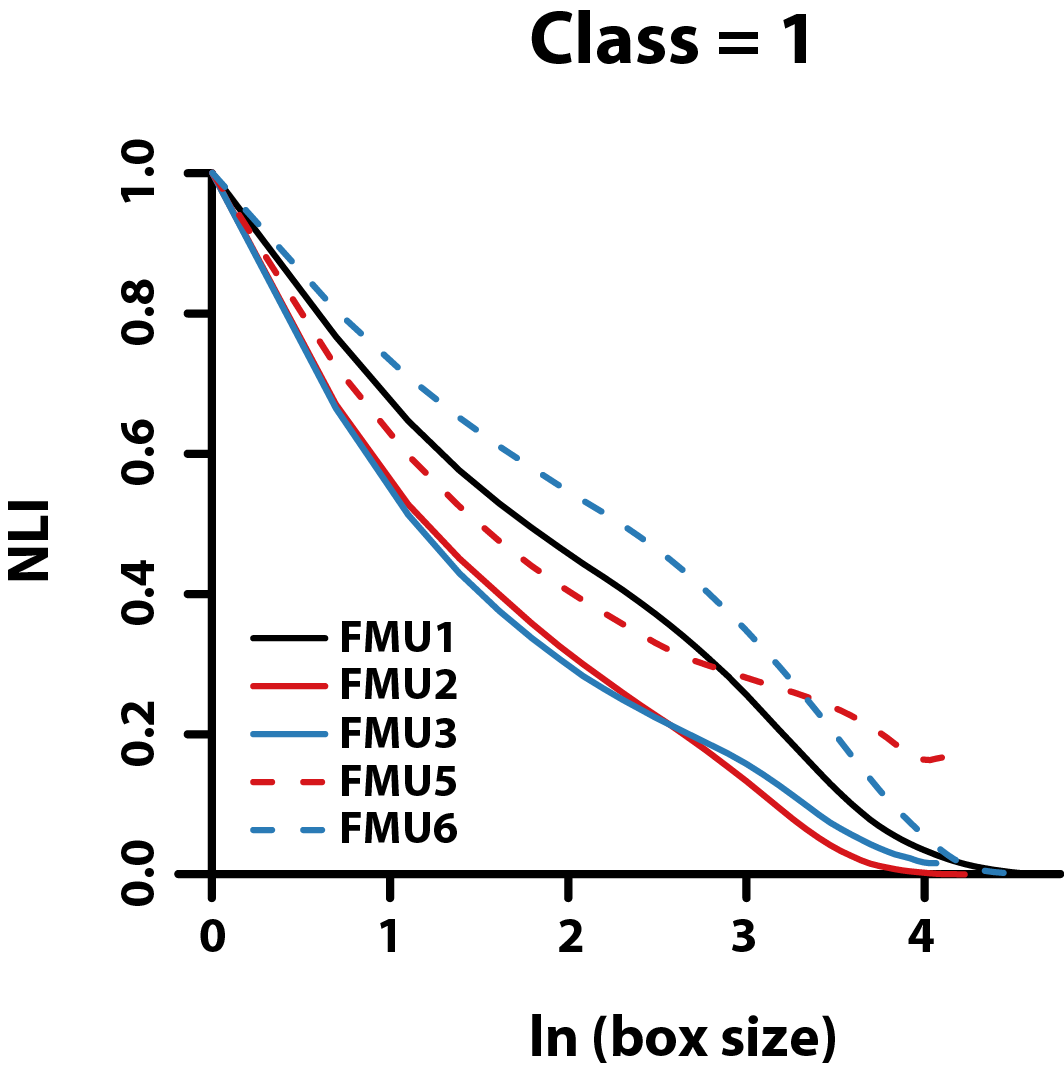 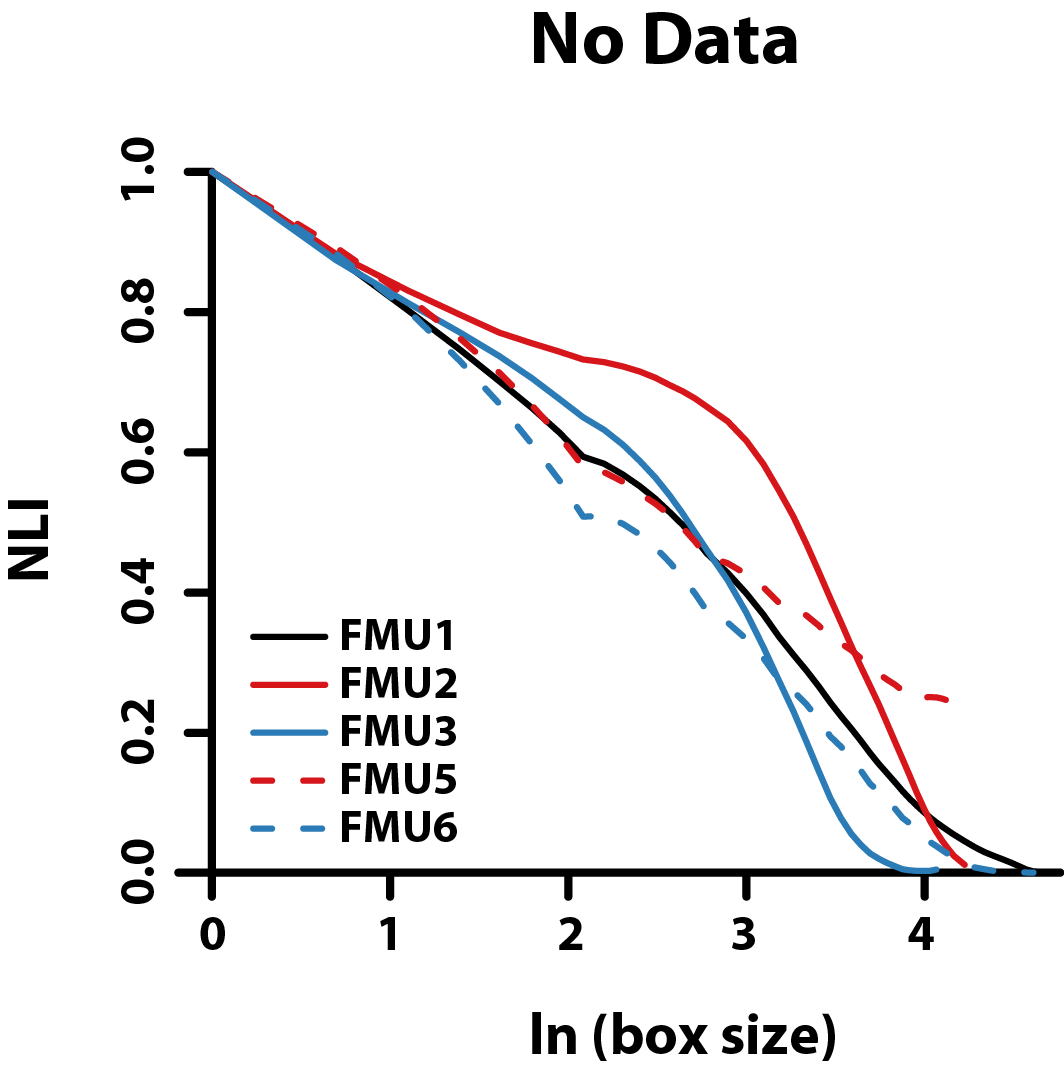 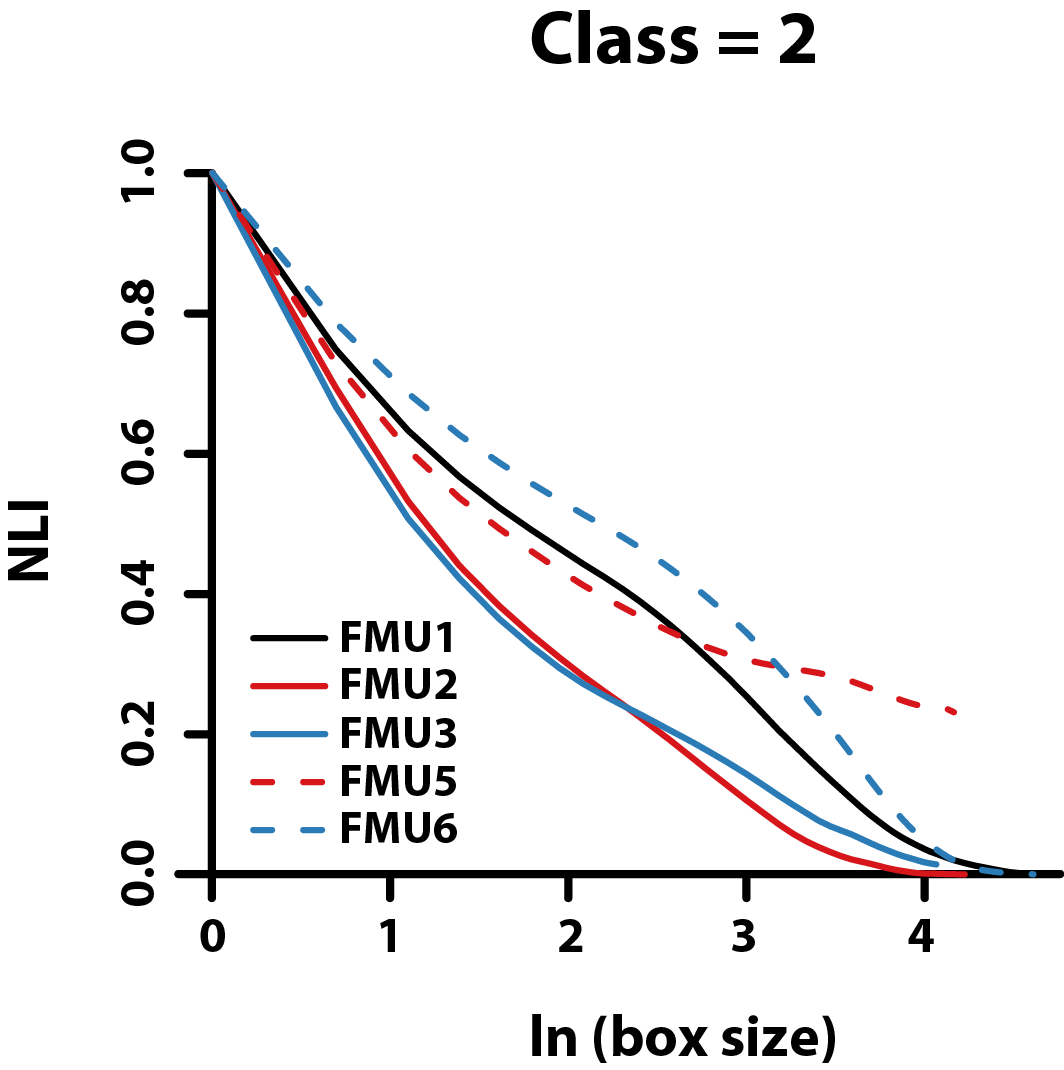 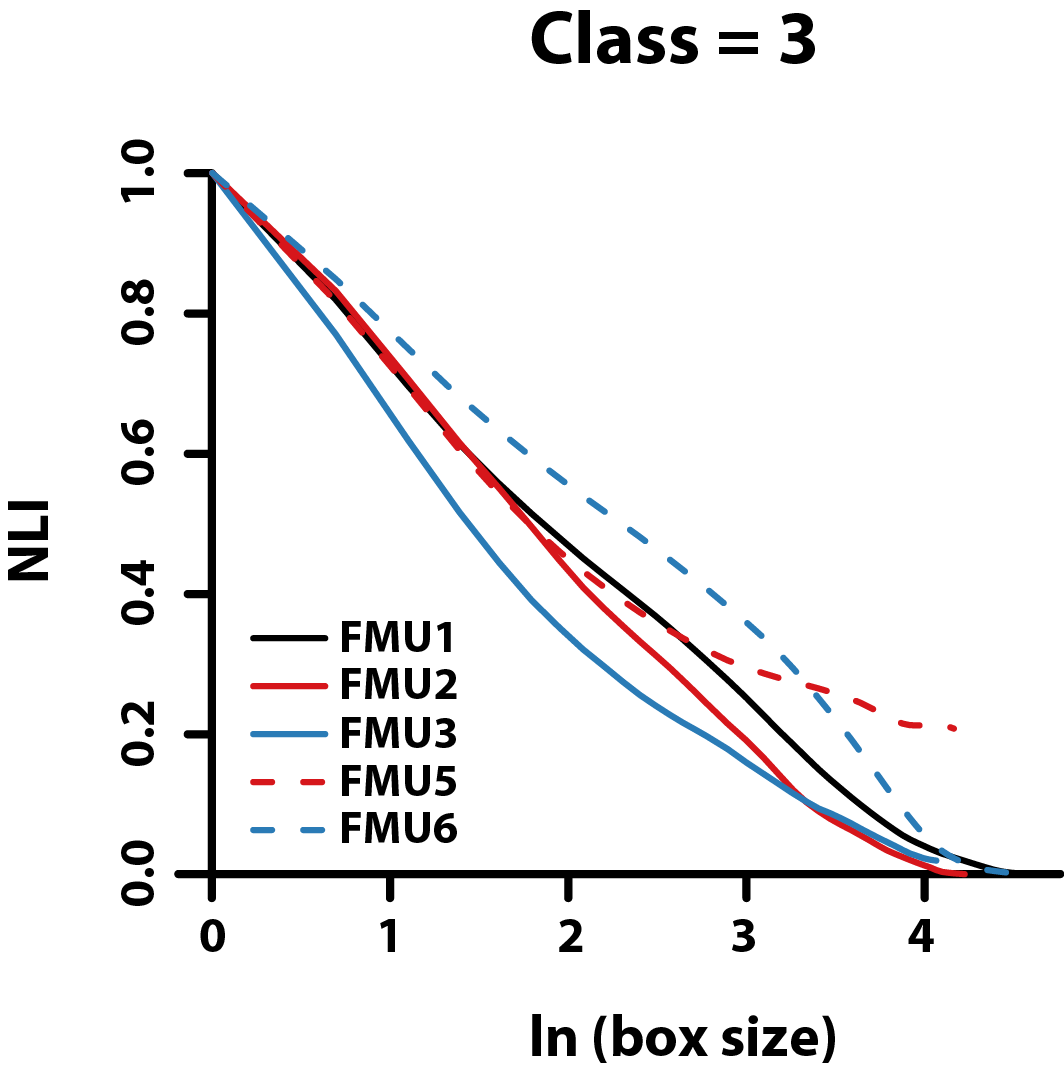 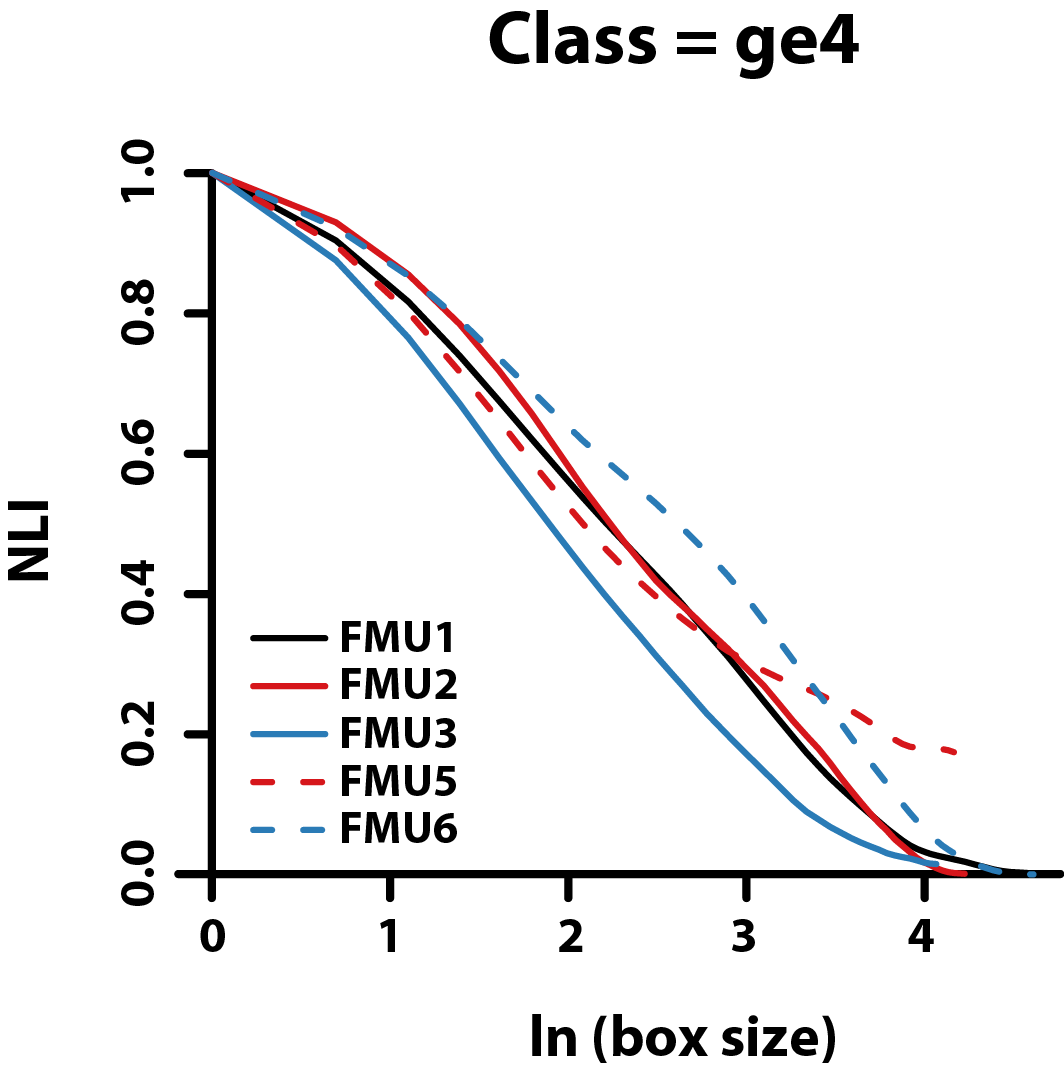 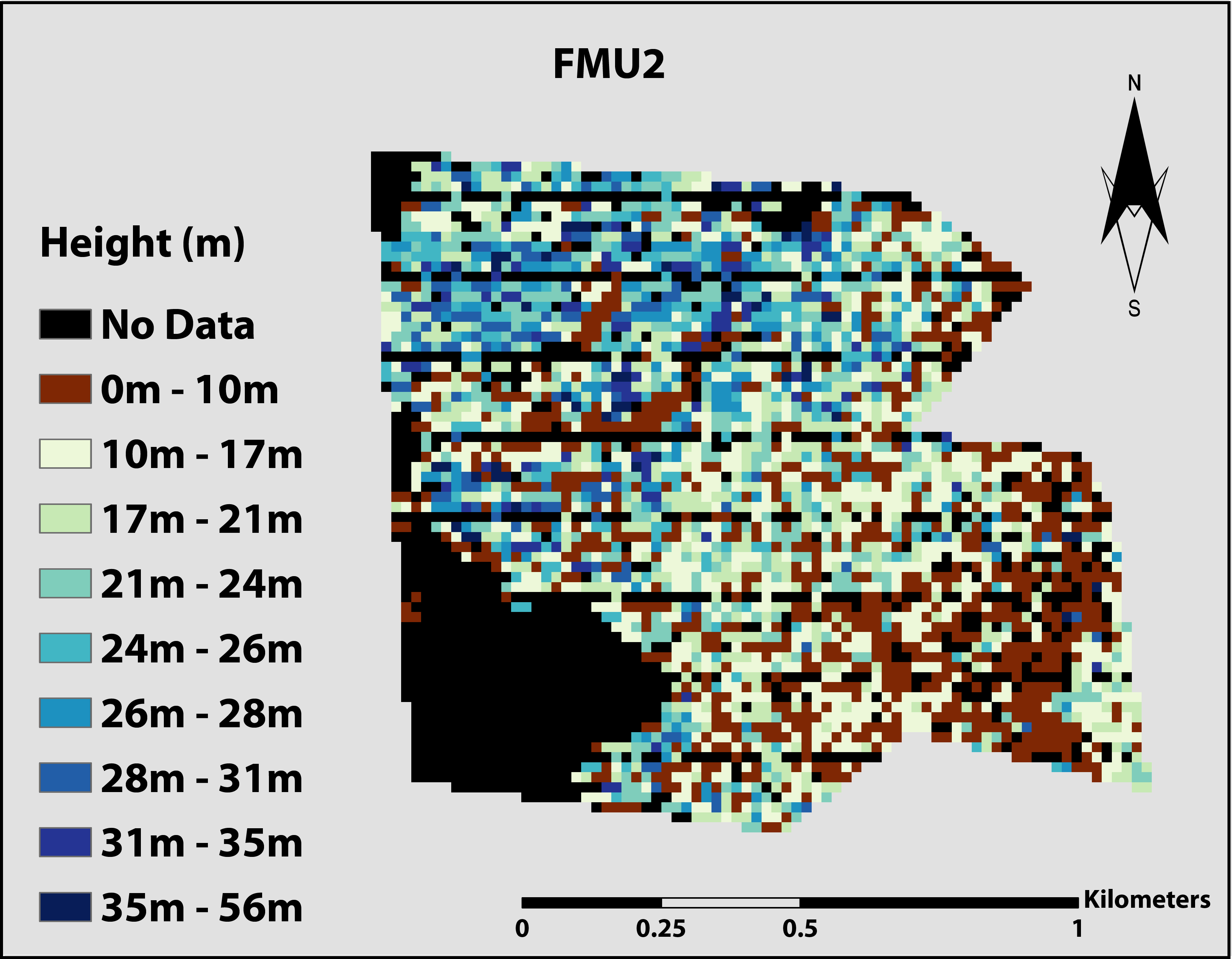 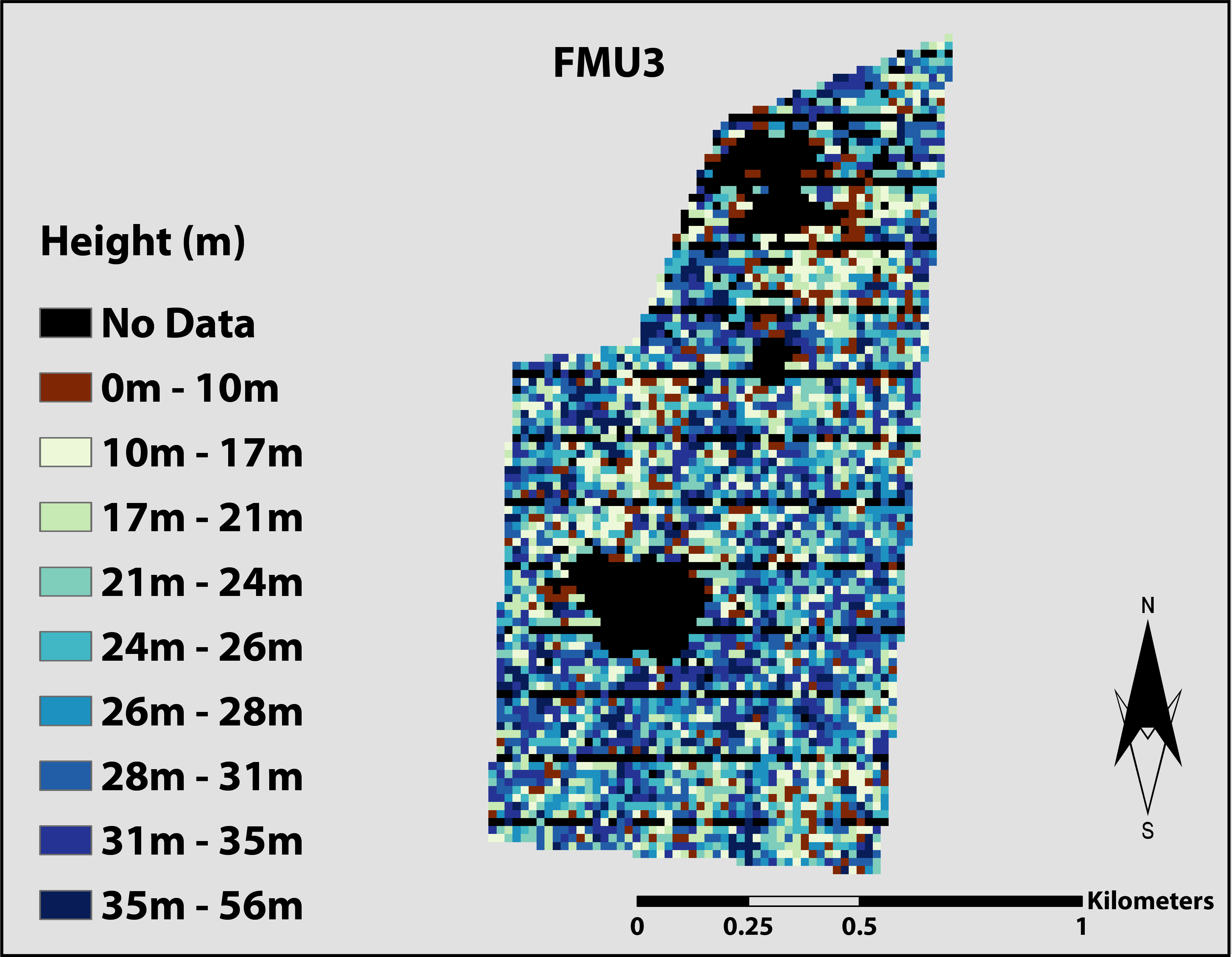 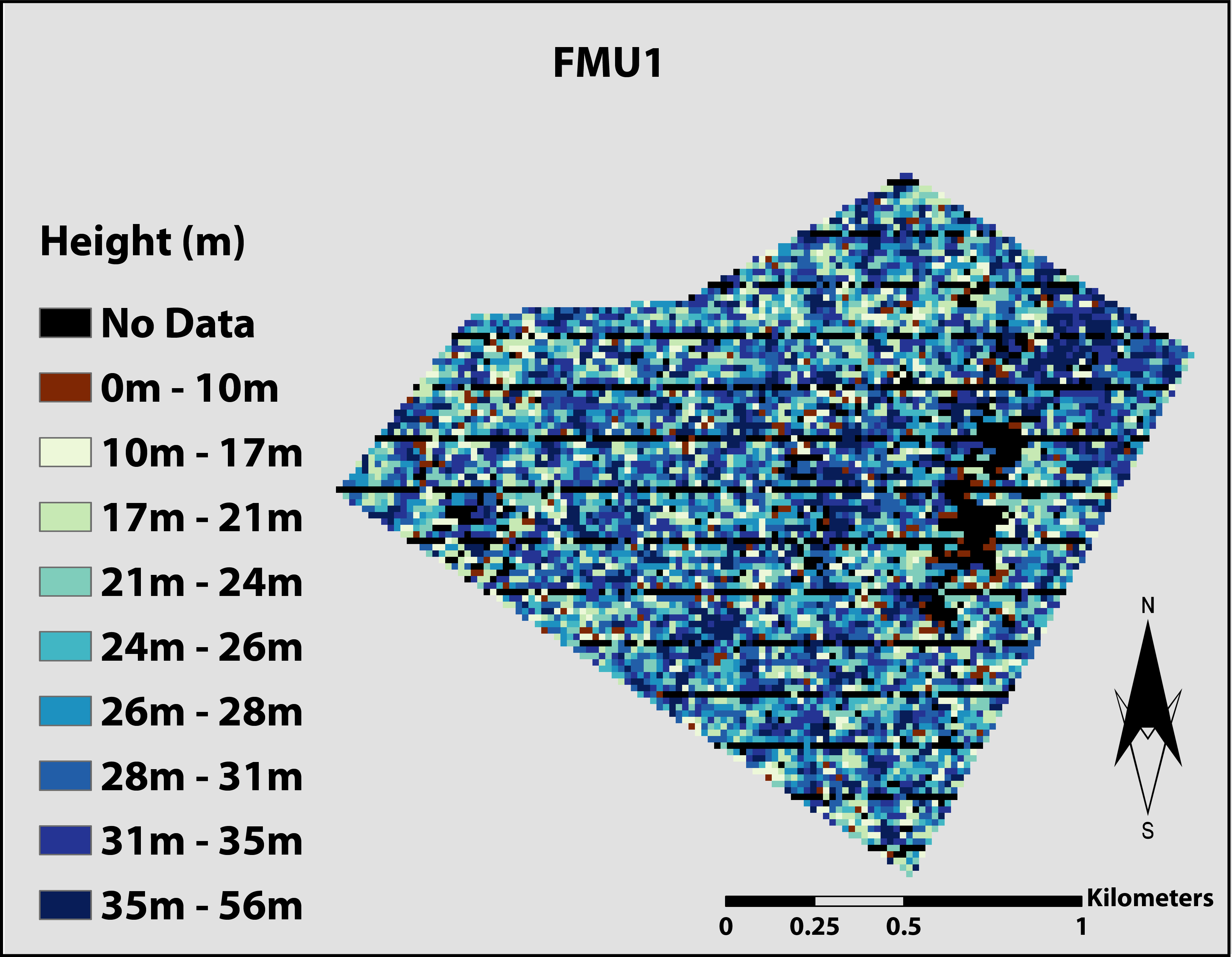 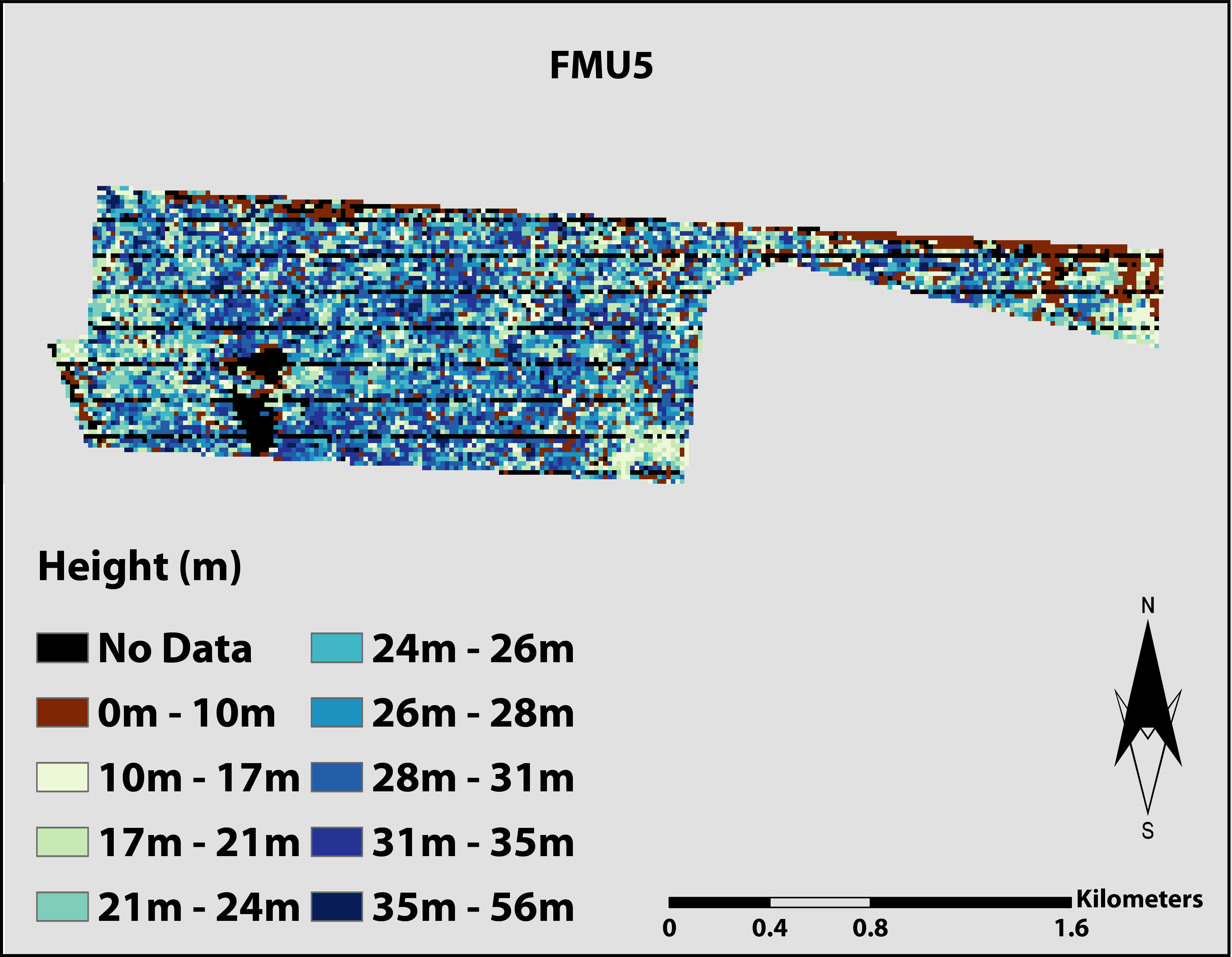 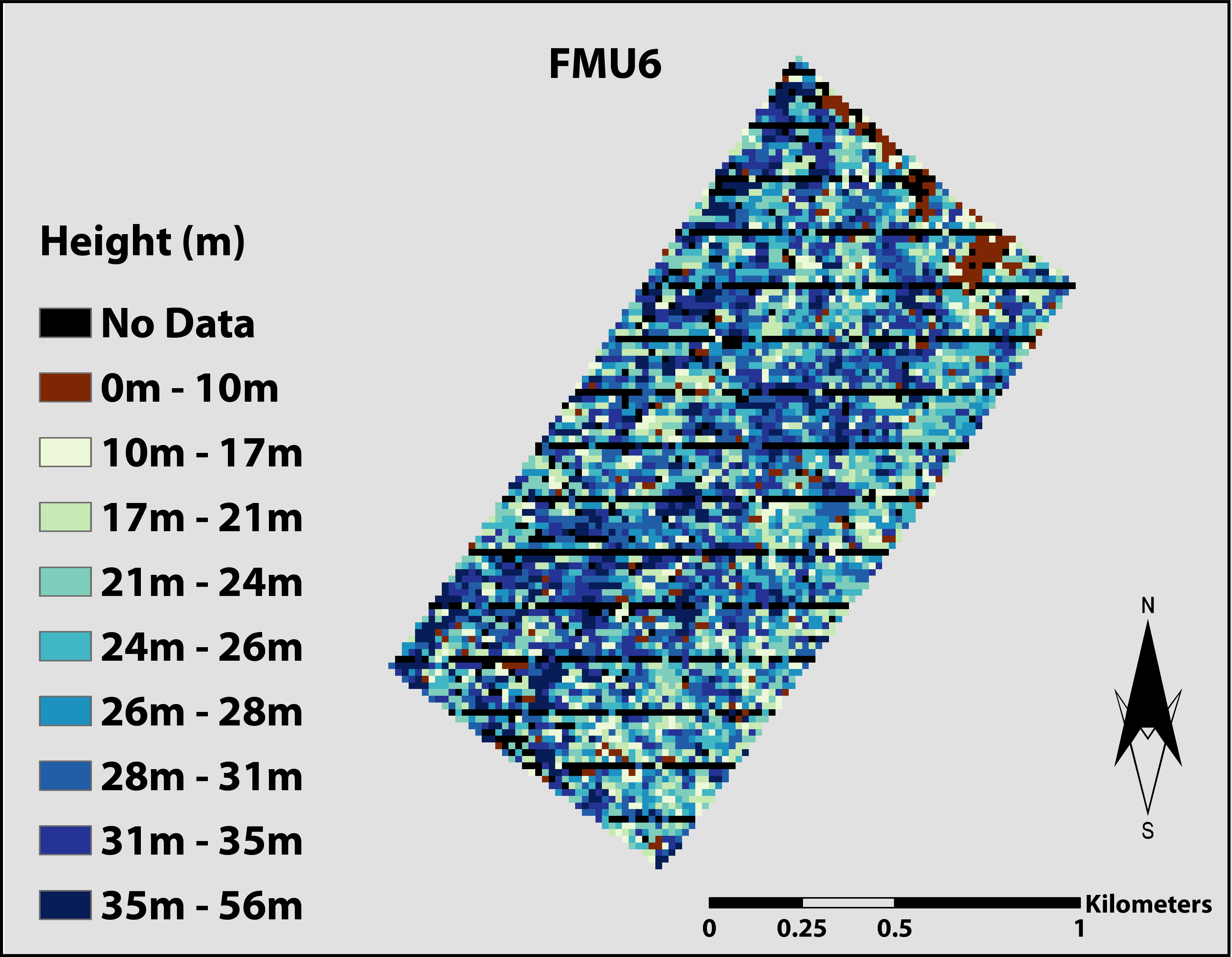 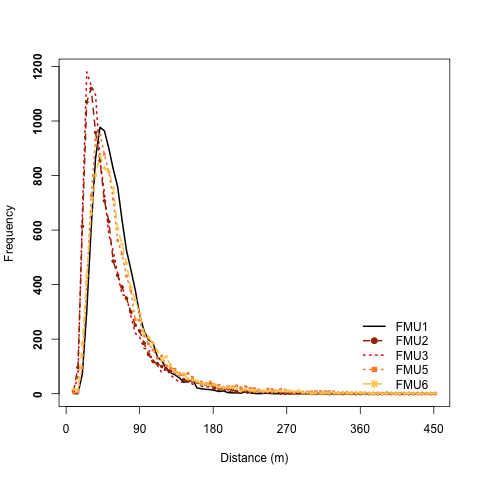 Summary:
Shape-based metrics can be used to process lidar waveforms & identify waveform complexity
Differences in waveform complexity appear to be related to forest management practices
Future Directions:
Lacunarity analysis of UAVSAR data for sites
Incorporate scale of fluctuation from passive optical data
Incorporate biodiversity data with spatial patterns of lidar metrics & spectral indices
“A solution looking for a problem.”
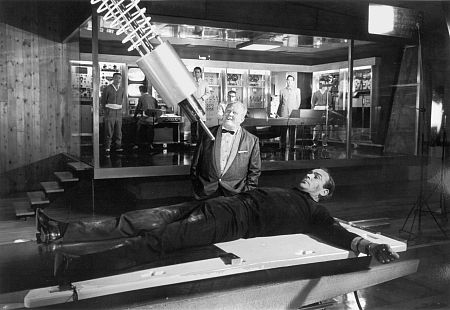 Thanks to:

Adriana Tovar, Prof. Manuel Spinola, Eric Salas, Debolin Sinha

Lidar data were provided by the Laser Vegetation and Ice Sensor (LVIS) team in the Laser Remote Sensing Branch at NASA Goddard Space Flight Center with support from the University of Maryland, College Park.

Funding Source:
NASA Biodiversity program
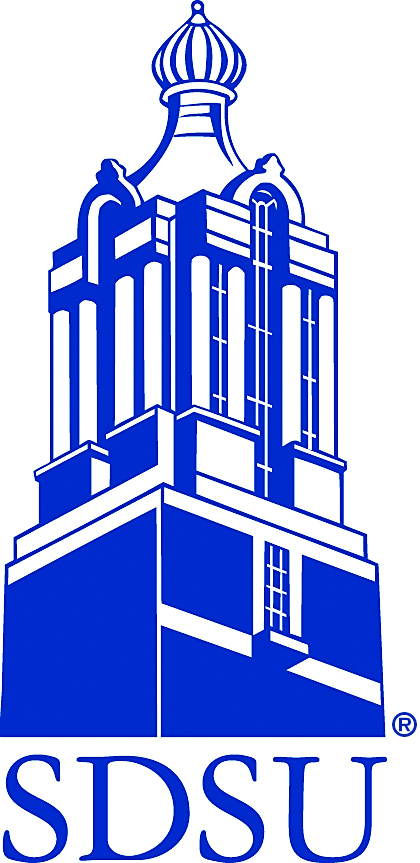 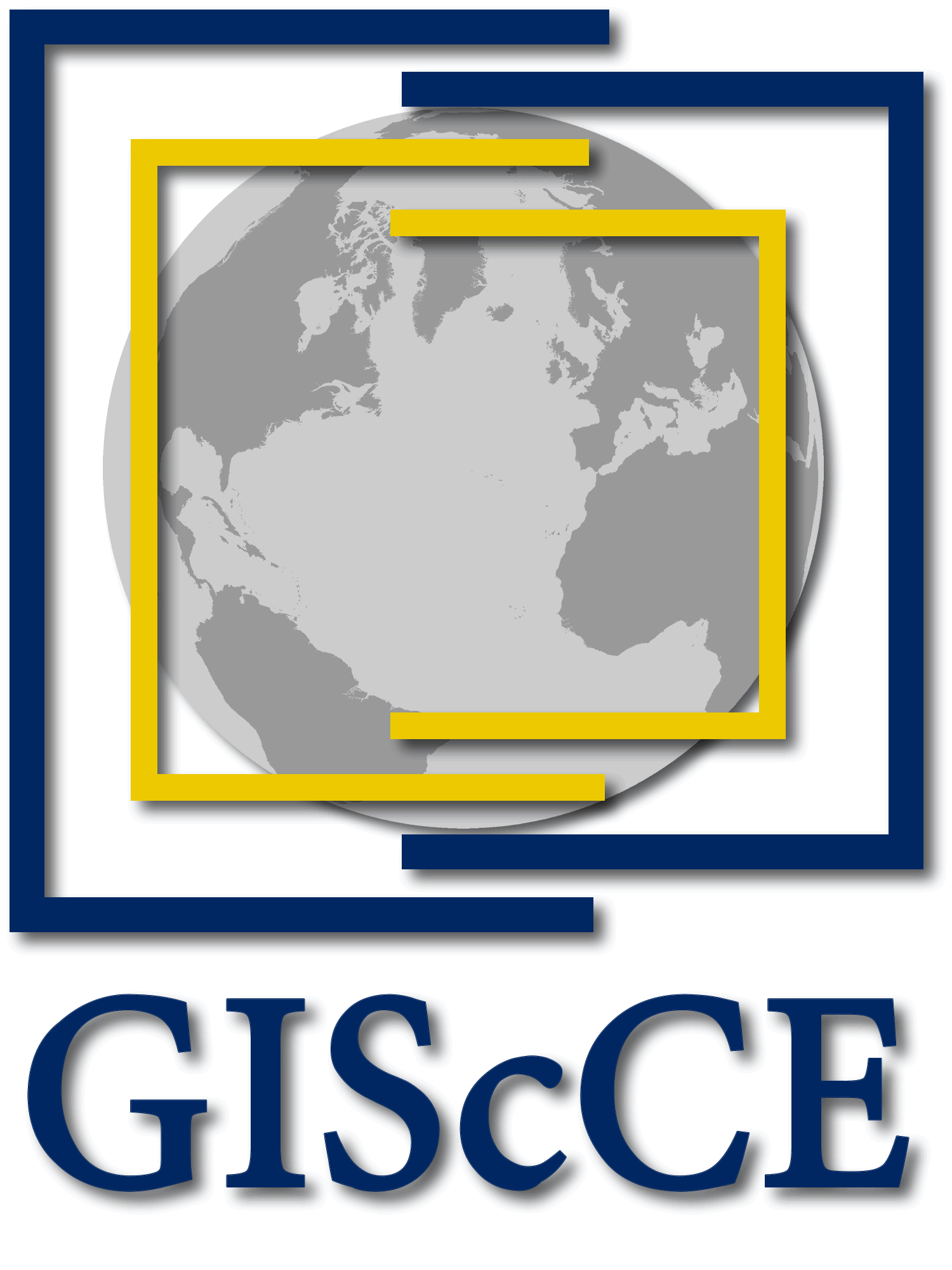 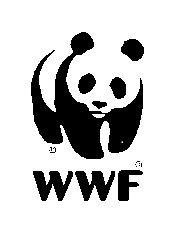 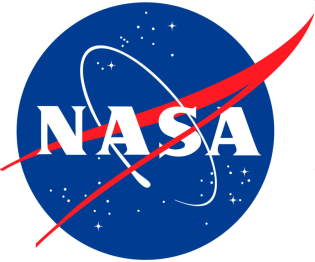